LECTURE 04: GAUSSIAN CLASSIFIERS
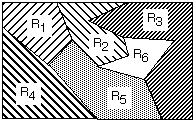 •	Objectives:Whitening TransformationsLinear DiscriminantsROC Curves
Resources:D.H.S: Chapter 2 (Part 3)K.F.: Intro to PRX. Z.: PR CourseA.N. : Gaussian DiscriminantsE.M. : Linear DiscriminantsM.R.: Chernoff BoundsS.S.: BhattacharyyaT.T. : ROC CurvesNIST: DET Curves
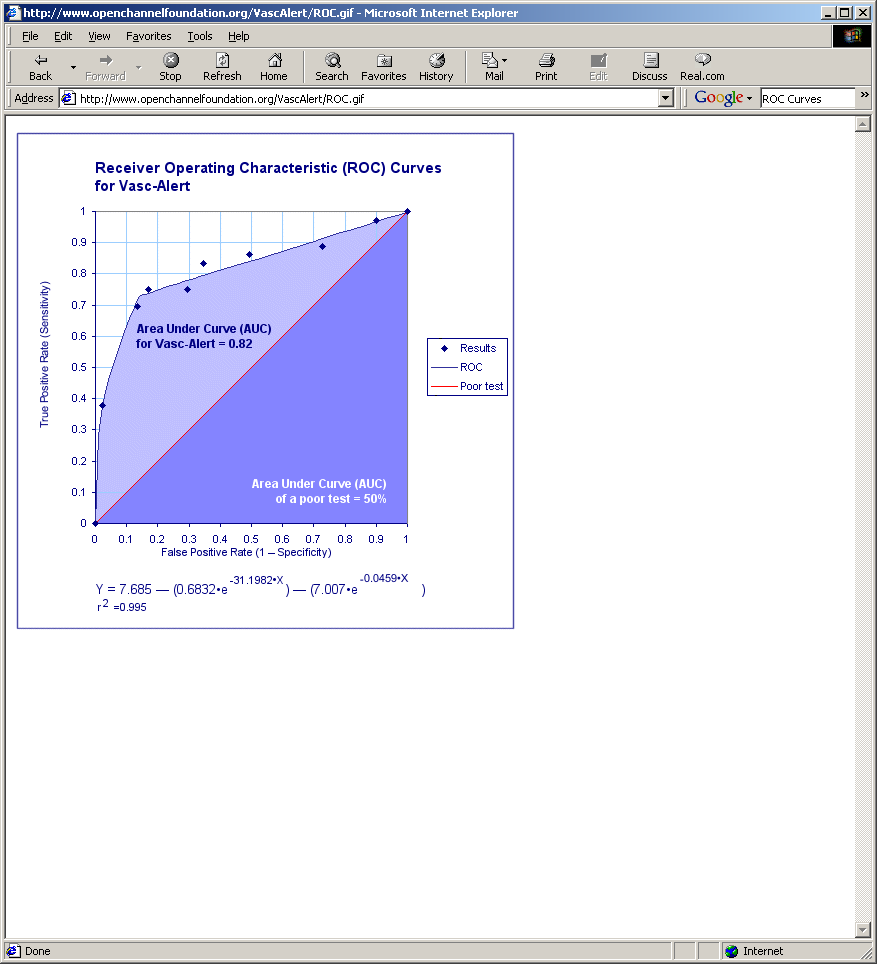 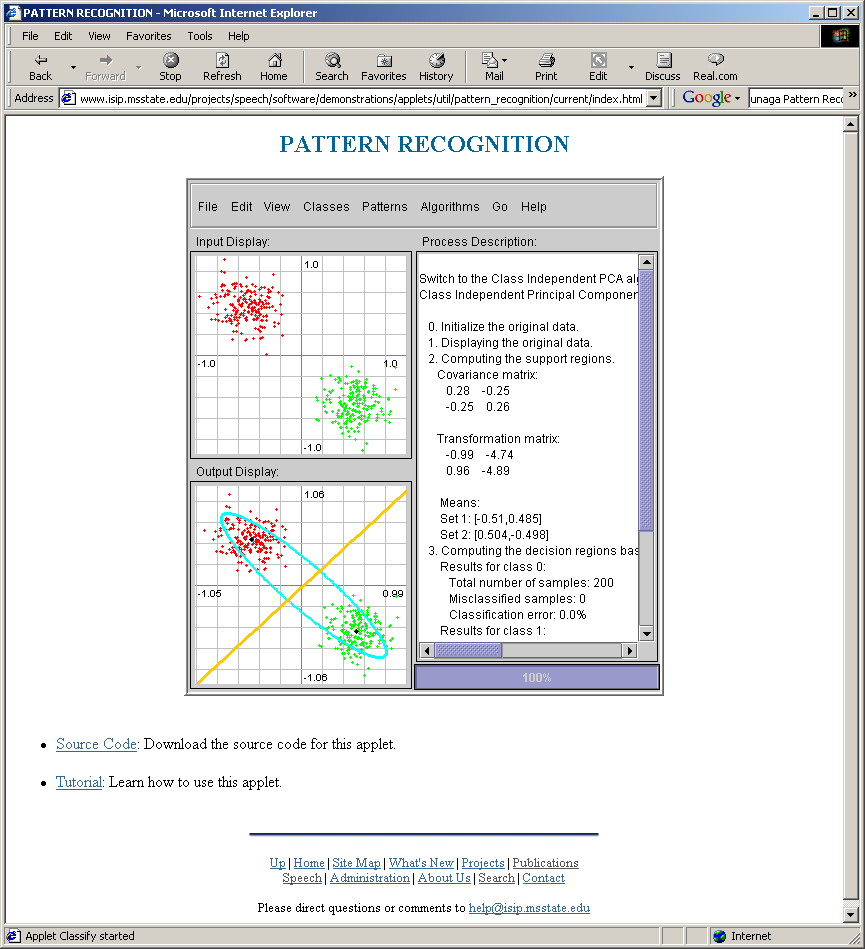 Bayes Decision Rule
Decision rule:
For an observation x, decide ω1 if P(ω1|x) > P(ω2|x); otherwise, decide ω2
Probability of error:

The average probability of error is given by:


If for every x we ensure that                    is as small as possible, then the integral is as small as possible. 
Thus, Bayes decision rule minimizes                   .
Evidence
The evidence,         , is a scale factor that assures conditional probabilities sum to 1:
We can eliminate the scale factor (which appears on both sides of the equation):
Special cases:
	                   : x gives us no useful information.
                        : decision is based entirely on the likelihood             .
Discriminant Functions
Recall our discriminant function for minimum error rate classification:
For a multivariate normal distribution:
Consider the case: Σi = σ2I 
	(statistical independence, equal variance, class-independent variance)
Gaussian Classifiers
The discriminant function can be reduced to:
Since these terms are constant w.r.t. the maximization:
We can expand this:
The term xtx is a constant w.r.t. i, and μitμi is a constant that can be precomputed.
Linear Machines
We can use an equivalent linear discriminant function:
wi0 is called the threshold or bias for the ith category.
A classifier that uses linear discriminant functions is called a linear machine.
The decision surfaces defined by the equation:
Threshold Decoding
This has a simple geometric interpretation:
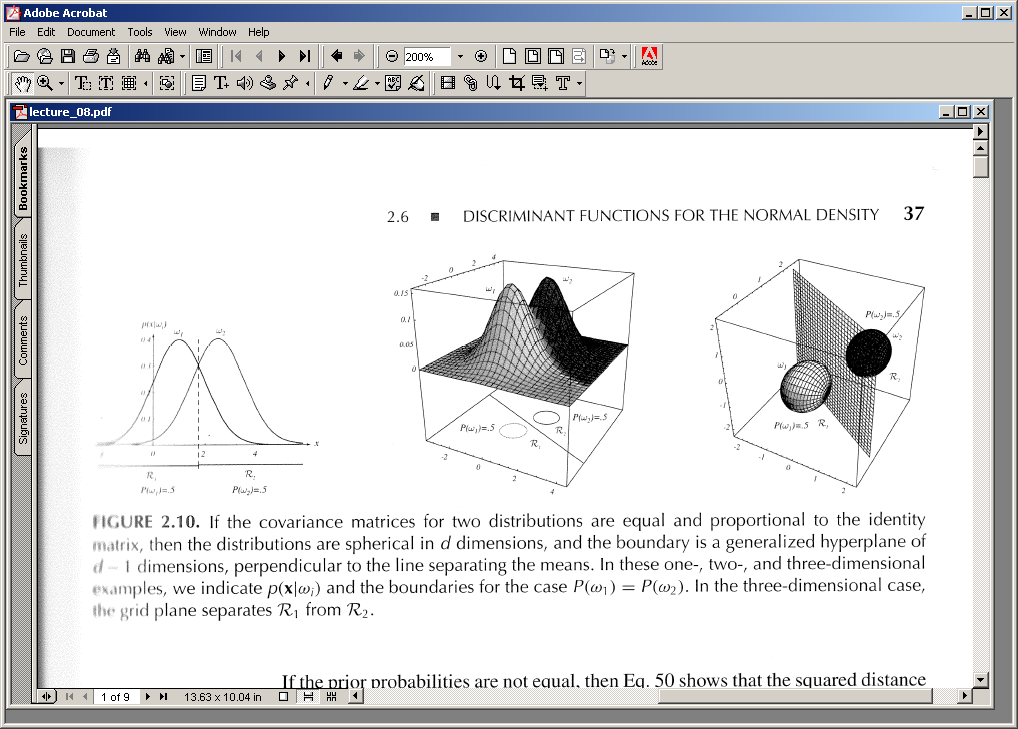 The decision region when the priors are equal and the support regions are spherical is simply halfway between the means (Euclidean distance).
General Case for Gaussian Classifiers
Identity Covariance
Case: Σi = σ2I
This can be rewritten as:
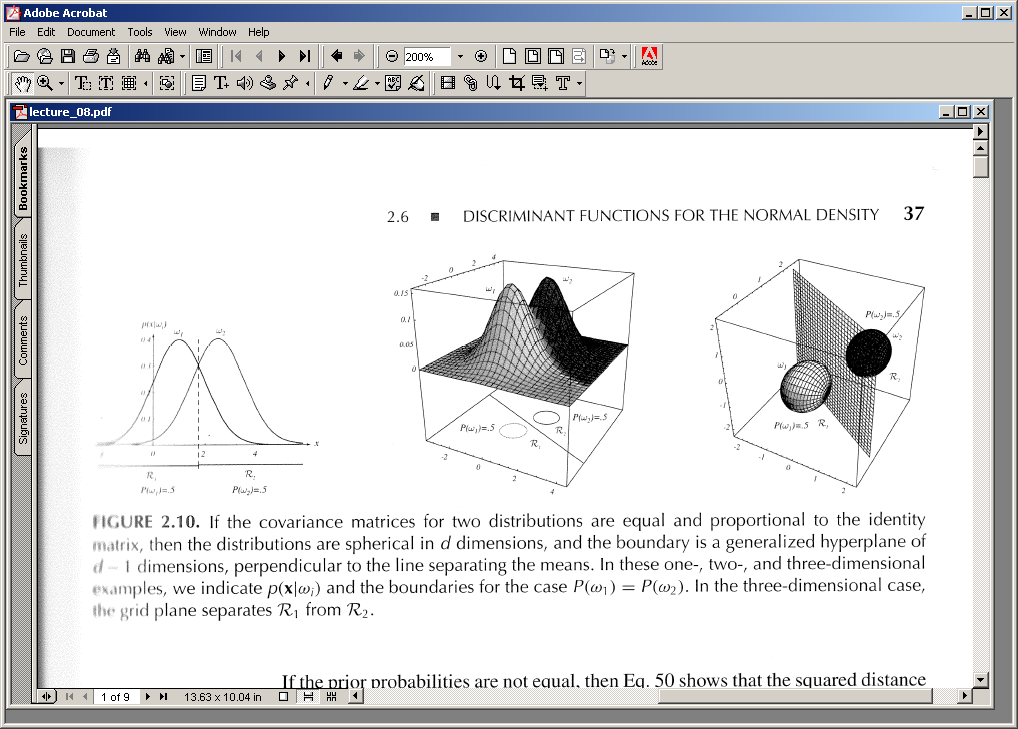 Equal Covariances
Case: Σi = Σ
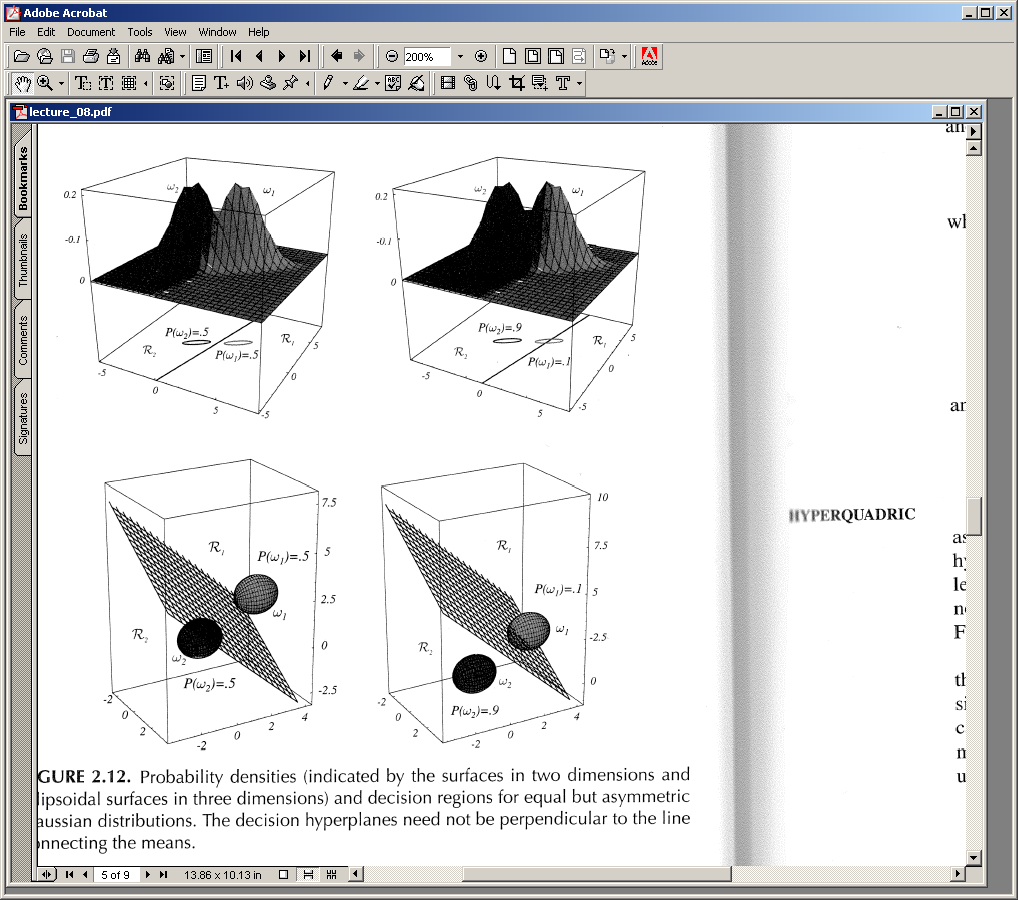 Arbitrary Covariances
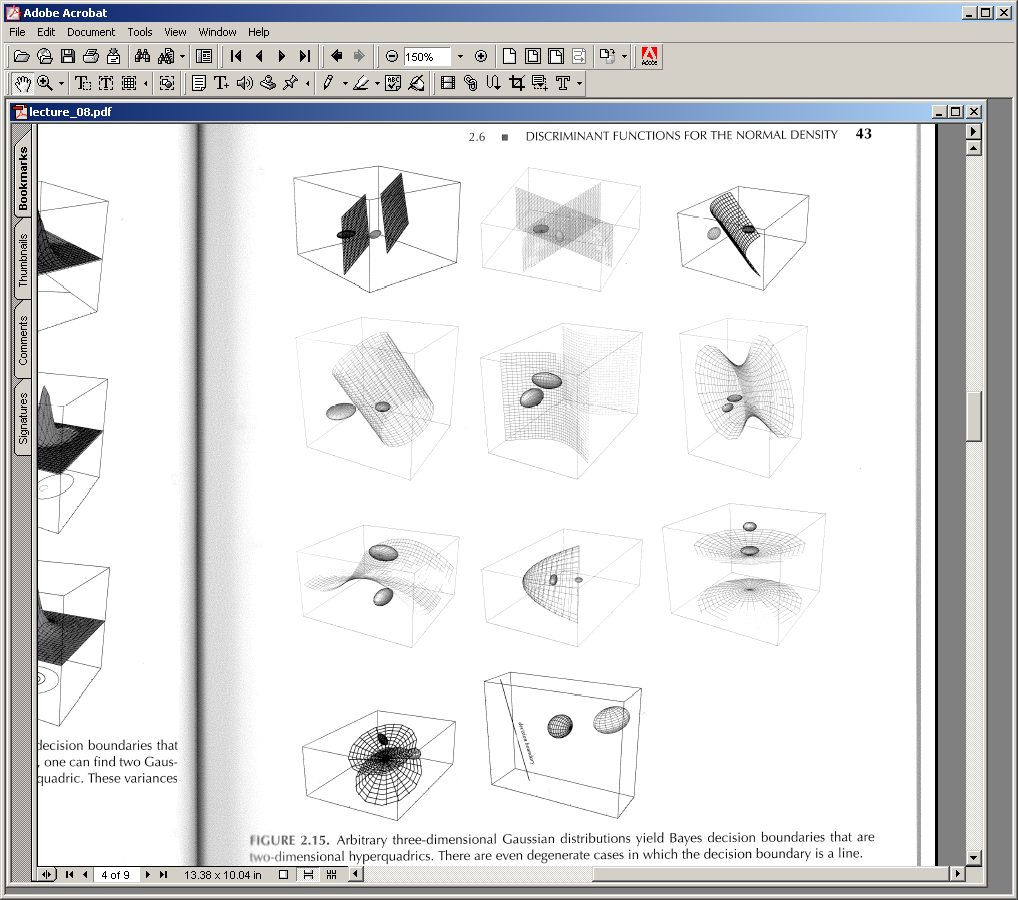 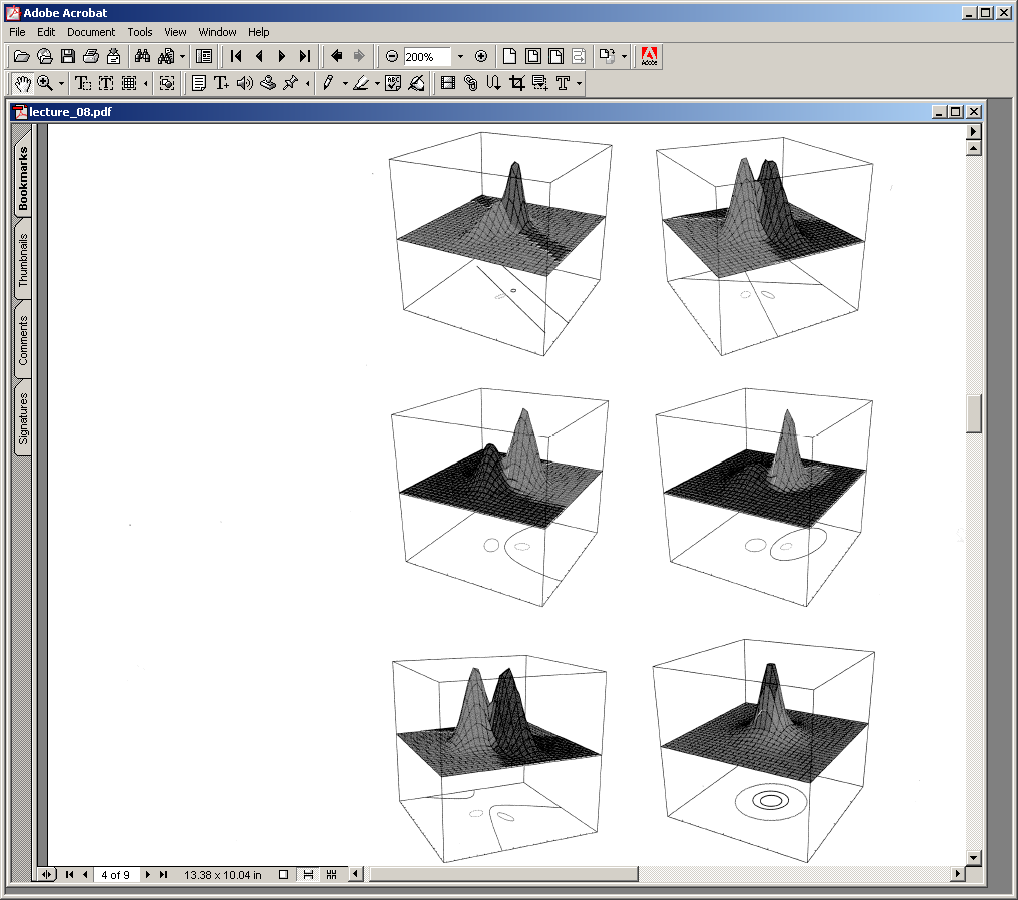 Typical Examples of 2D Classifiers
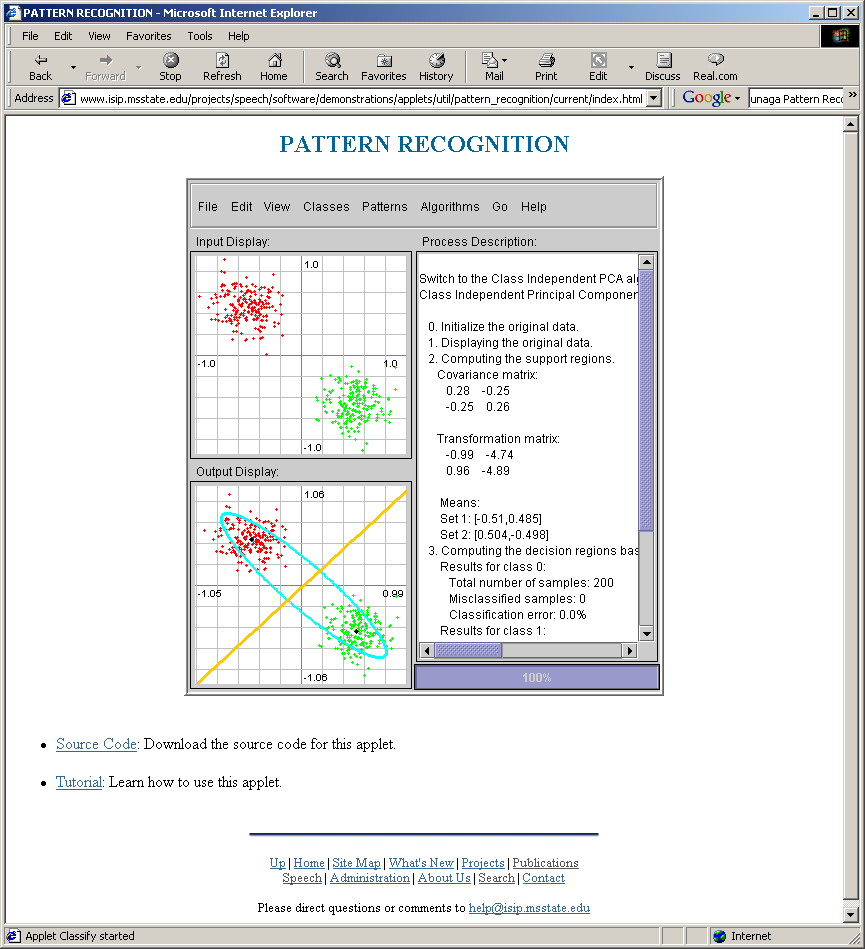 Receiver Operating Characteristic (ROC)
How do we compare two decision rules if they require different thresholds for optimum performance?
Consider four probabilities:
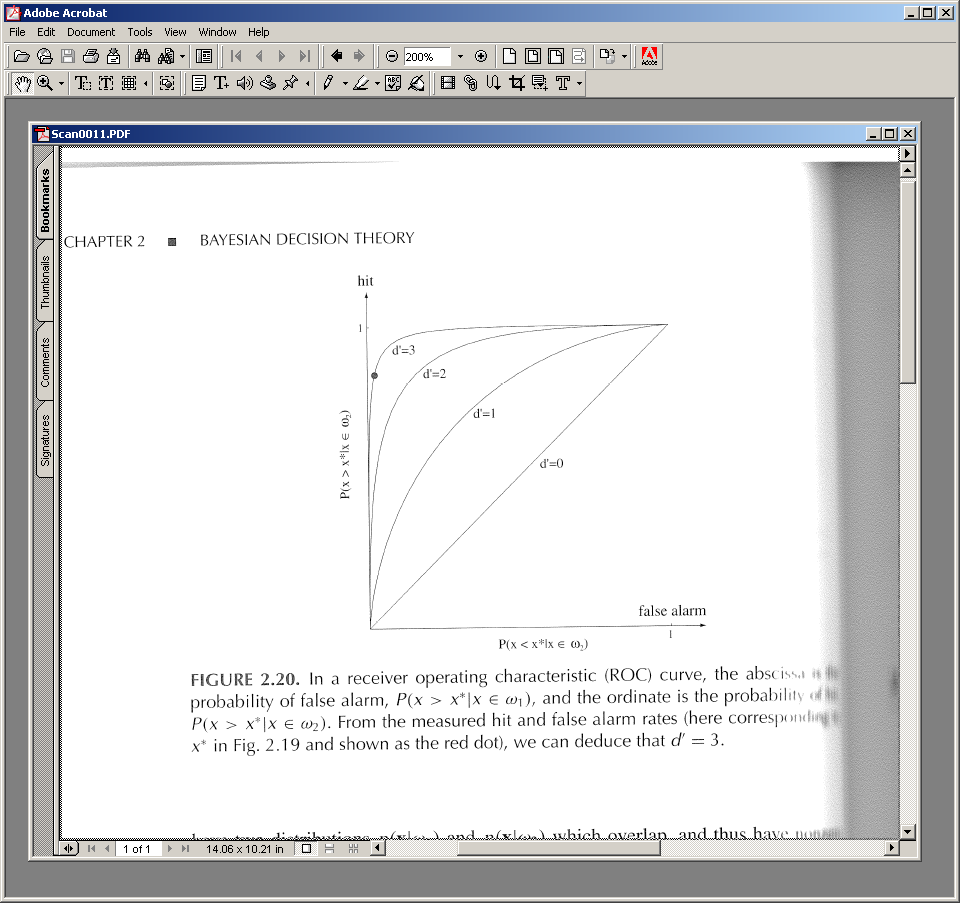 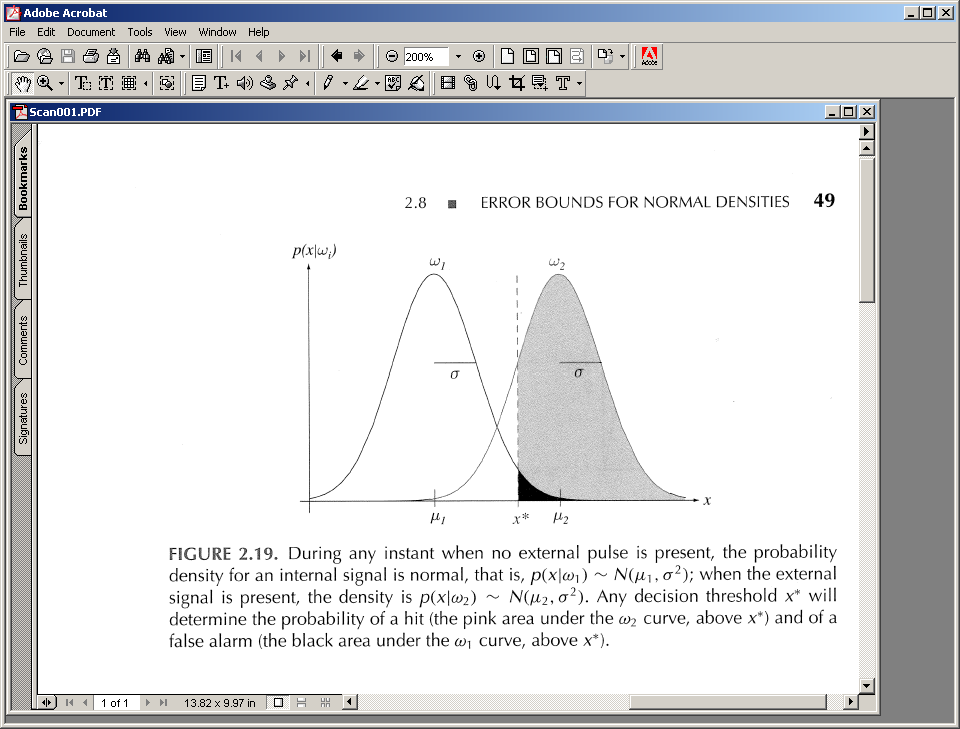 One system can be considered superior to another only if its ROC curve lies above the competing system for the operating region of interest.
General ROC Curves
An ROC curve is typically monotonic but not symmetric:
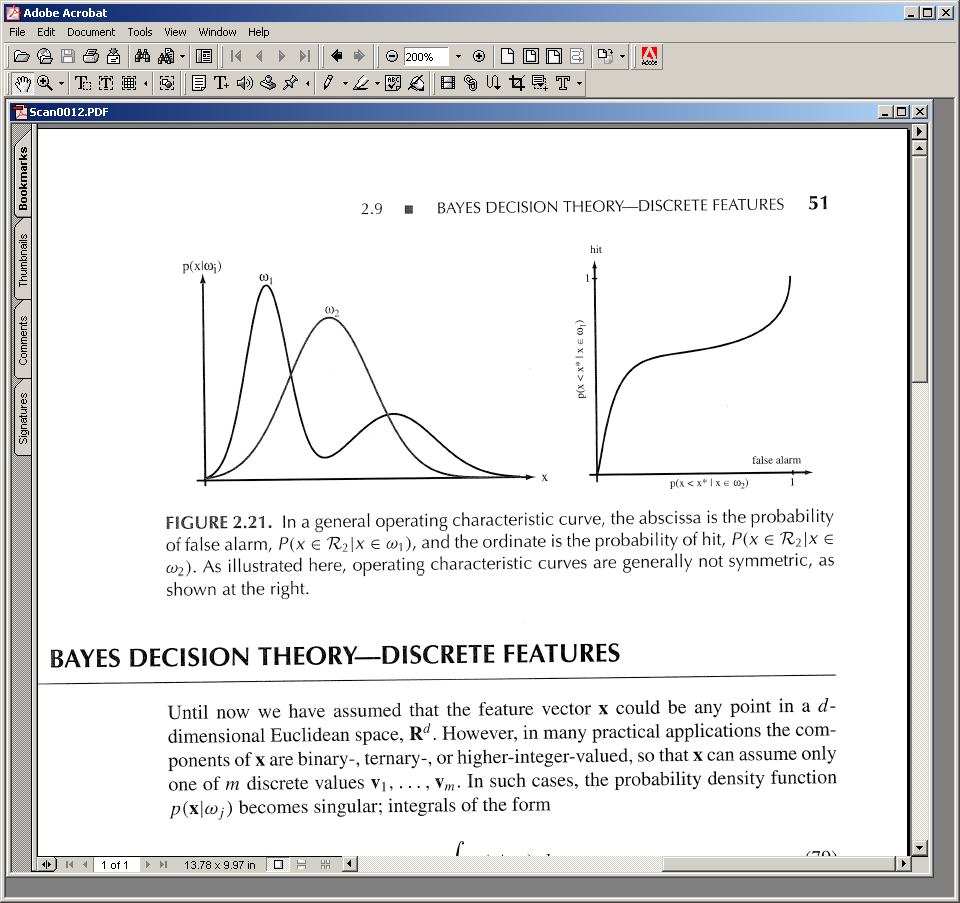 Summary
Decision Surfaces: geometric interpretation of a Bayesian classifier.
Gaussian Distributions: how is the shape of the distribution influenced by the mean and covariance?
Bayesian classifiers for Gaussian distributions: how does the decision surface change as a function of the mean and covariance?
Gaussian Distributions: how is the shape of the decision region influenced by the mean and covariance?
Bounds on performance (i.e., Chernoff, Bhattacharyya) are useful abstractions for obtaining closed-form solutions to problems.
A Receiver Operating Characteristic (ROC) curve is a very useful way to analyze performance and select operating points for systems.
Discrete features can be handled in a way completely analogous to continuous features.
Error Bounds
Bayes decision rule guarantees lowest average error rate
Closed-form solution for two-class Gaussian distributions
Full calculation for high dimensional space difficult
Bounds provide a way to get insight into a problem andengineer better solutions.
Need the following inequality:
Assume a > b without loss of generality: min[a,b] = b.
	Also, aβb(1- β) = (a/b)βb and (a/b)β > 1.
	Therefore, b < (a/b)βb, which implies min[a,b] < aβb(1- β) .
Apply to our standard expression for P(error).
Chernoff Bound
Recall:
Note that this integral is over the entire feature space, not the decision regions (which makes it simpler).
If the conditional probabilities are normal, this expression can be simplified.
where:
Chernoff Bound for Normal Densities
If the conditional probabilities are normal, our bound can be evaluated analytically:
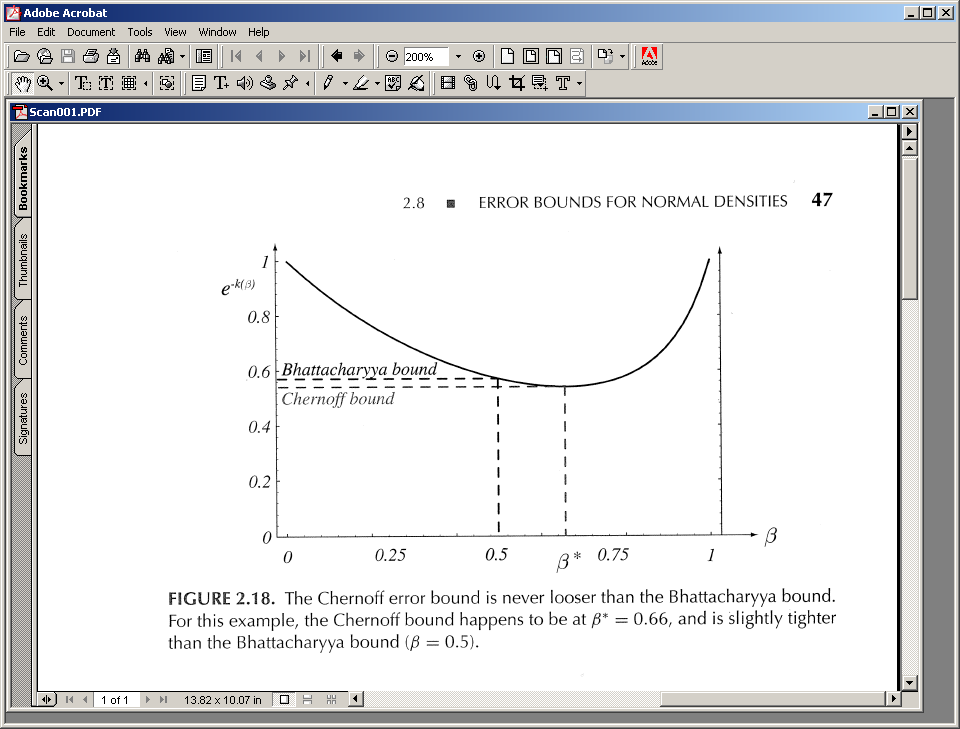 Procedure: find the value of β that minimizes exp(-k(β ), and then compute P(error) using the bound.
Benefit: one-dimensional optimization using β
where:
Bhattacharyya Bound
The Chernoff bound is loose for extreme values
The Bhattacharyya bound can be derived by β = 0.5:
These bounds can still be used if the distributions are not Gaussian (why? hint: Occam’s Razor). However, they might not be adequately tight.